Hoogwegt Pilot
October 2021
Our values
Together we shape  the future
We can only win together. It’s as  simple as that. We work together  with our customers to shape the  way trading should be. We work  together within Nui, and celebrate  our successes, learning from what  goes right and wrong, and making  a difference with passion, per-  sistence and humility.
Simple elegance
We care
We love building a great product  that is changing the market and  making it fairer for all. We are not  going to solve all your problems,  but we believe the best products  are simple, elegant, and easy to  use. We take a product-led  approach to make this happen and  design the future of trading for a  new world.
Our people are proud to work for  us because we believe in doing the  right thing by them and our cus-  tomers. They know we are build-  ing a product for the long term,  which is fair, one that creates  transparency in an often-unclear  market. We aim to take an em-  ployee-first approach because we  think this works for our people, our  customers and our stakeholders.
Nui essentials
Nui offers multiple plans, from basic to advanced, to best suit your specific needs.  Regardless of which plan you choose, all plans offer the following essentials
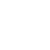 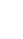 Marketplace and tender  modules are standard  with every plan
A Nui platform seamlessly  made to look and feel  like yours – using your logos, branding and colour schemes
Accessible via desktop  or mobile app
Secure, cloud-based  infrastructure
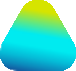 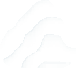 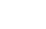 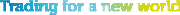 Nui plans
Nui Standard
For small to medium businesses or  larger businesses looking to pilot  digital trading
Nui Plus
For larger businesses with an  established digital trading strategy
Nui Advanced
For businesses with a large digital  footprint or bespoke needs
Marketplace
Tenders
Marketplace
Tenders
Marketplace
Tenders
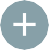 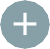 Freight
Multi currency
Trade and activity dashboards
Freight
Multi currency
Trade and activity dashboards
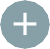 Custom features  Integration
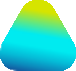 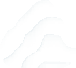 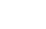 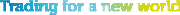 Nui plans
Option 1 - Nui Standard
Implementation cost €50,000 paid on signing agreement
Commercials
Monthly subscription € 15,000
Transaction 0.5% of the face value  of the transaction
Payment 20th of the following  month
Functionality includes:
All offers EXW
Single currency solution
Marketplace and Sales Tender modules
Nui App - branded as Hoogwegt  when logged in
Platform branded as Hoogwegt, login from  Hoogwegt website
Freight can be applied post trade
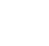 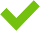 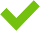 Marketplace
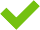 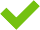 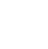 Tenders
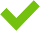 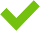 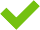 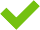 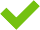 NB Includes existing functionality only
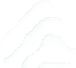 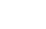 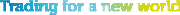 Nui plans
Option 2 - Nui Plus
Implementation cost €125,000 paid on signing agreement
Commercials
Monthly subscription € 20,000
Commission 0.25% of the face value  of the transaction
Payment 20th of the following  month
Functionality includes:
Nui freight functionality – calculated using delivery to and delivery from ports or zones.
  
Nui multi currency functionality –currency selected at division level. Exchange rate set by solution owner

 Marketplace and Sales Tender modules
Nui App - branded as Hoogwegt  when logged in
Platform branded as Hoogwegt, login from  Hoogwegt website
Trade and activity dashboards
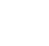 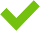 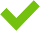 Marketplace
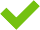 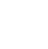 Tenders
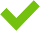 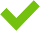 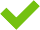 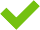 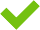 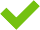 NB Includes existing functionality only.
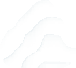 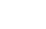 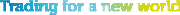 Nui plans
Option 3 - Nui Advanced
Implementation cost TBA
Costs
Monthly subscription TBA
Commission TBA of the face value  of the transaction
Functionality includes:
Nui freight functionality – calculated using delivery to and delivery from ports or zones.
Nui multi currency functionality –currency selected at division level. Exchange rate set by solution owner
 Marketplace and Sales Tender modules
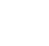 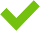 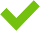 Marketplace
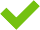 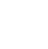 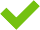 Tenders
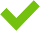 Nui App - branded as Hoogwegt when logged in
Platform branded as Hoogwegt, login from Hoogwegt website  Trade and activity dashboards
Custom features  Integration
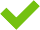 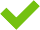 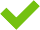 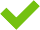 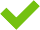 NB Recommended that new customers use Nui standard for Nui Plus for pilot.
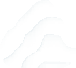 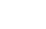 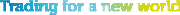 Nui plans - overview
Nui Standard
For small to medium businesses or  larger businesses looking to pilot  digital trading
Nui Plus
For larger businesses with an  established digital trading strategy
Nui Advanced
For businesses with a large digital  footprint or bespoke needs
Marketplace
Tenders
Marketplace
Tenders
Marketplace
Tenders
Freight
Multi currency
Trade and activity dashboards
Freight
Multi currency
Trade and activity dashboards
Custom features 
 Integration
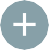 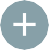 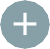 Implementation: 	€125,000
Monthly subscription: 	€20,000
Commission   	0.25%
Implementation: 	€50,000
Monthly subscription: 	€15,000
Commission   	0.5%
Implementation: 	TBA
Monthly subscription: 	TBA
Commission   	TBA
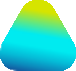 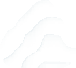 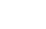 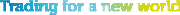 Nui is here to support
Consistent across all plans
Training
Training available for all Hoogwegt staff and customers as required

24 / 7 Technical support
Nui staff available via live chat and email any time
Strategy
In addition to the platform, Nui provides
stra tegic insights on how to optimize the  technology to achieve your goals.
Proven
Our  platforms are in regular use by 400+ companies in more than fifty countries


Implementation support
Offer of an incubator in person for implementation


Partnership
Our desire to grow the partnership with technology advancements
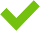 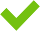 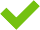 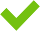 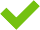 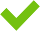 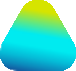 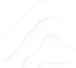 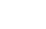 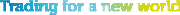 Get started on your Nui standard implementation
Nui are here to help you to launch your online trading platform in a matter of weeks
Legal approach to pilot
Keep it simple
Heads of agreement
Hoogwegt can exit with 2 months notice
Nui must give 12 months notice to exit
Agree to negotiate full agreement in good faith after 12 months
What do you need to do?
Review Nui plan options
Commit to a pilot
Nui heads of agreement
Assign an internal platform owner to work with Nui to implement your platform
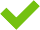 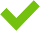 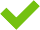 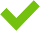 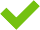 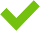 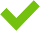 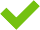 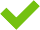 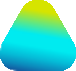 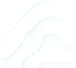 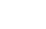 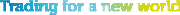 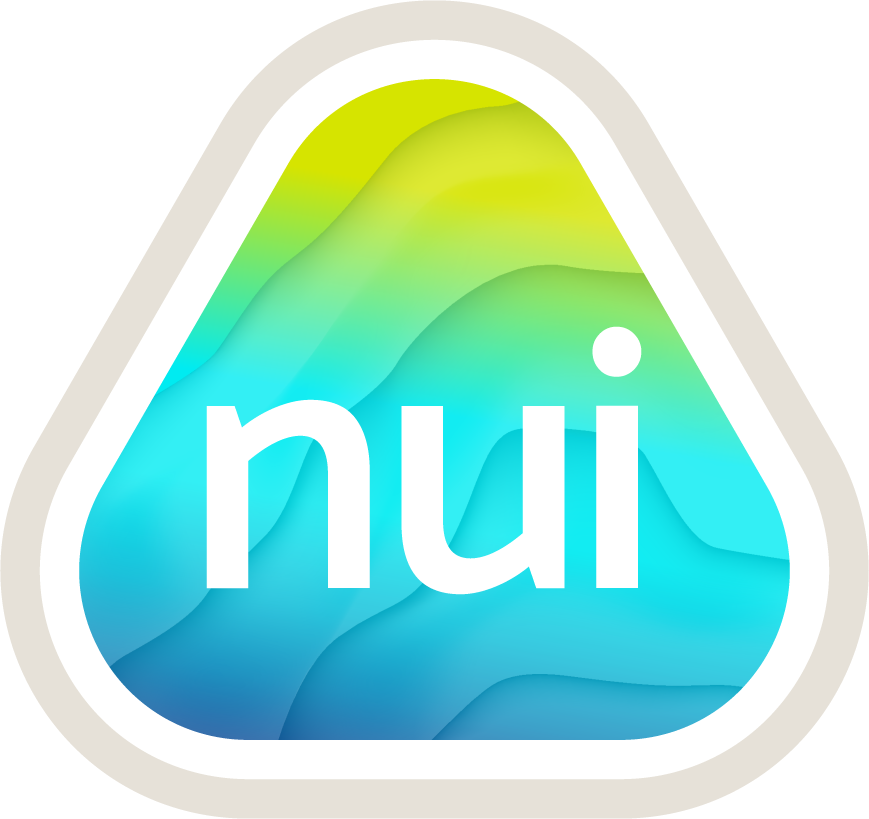 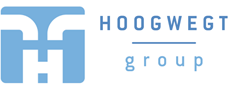